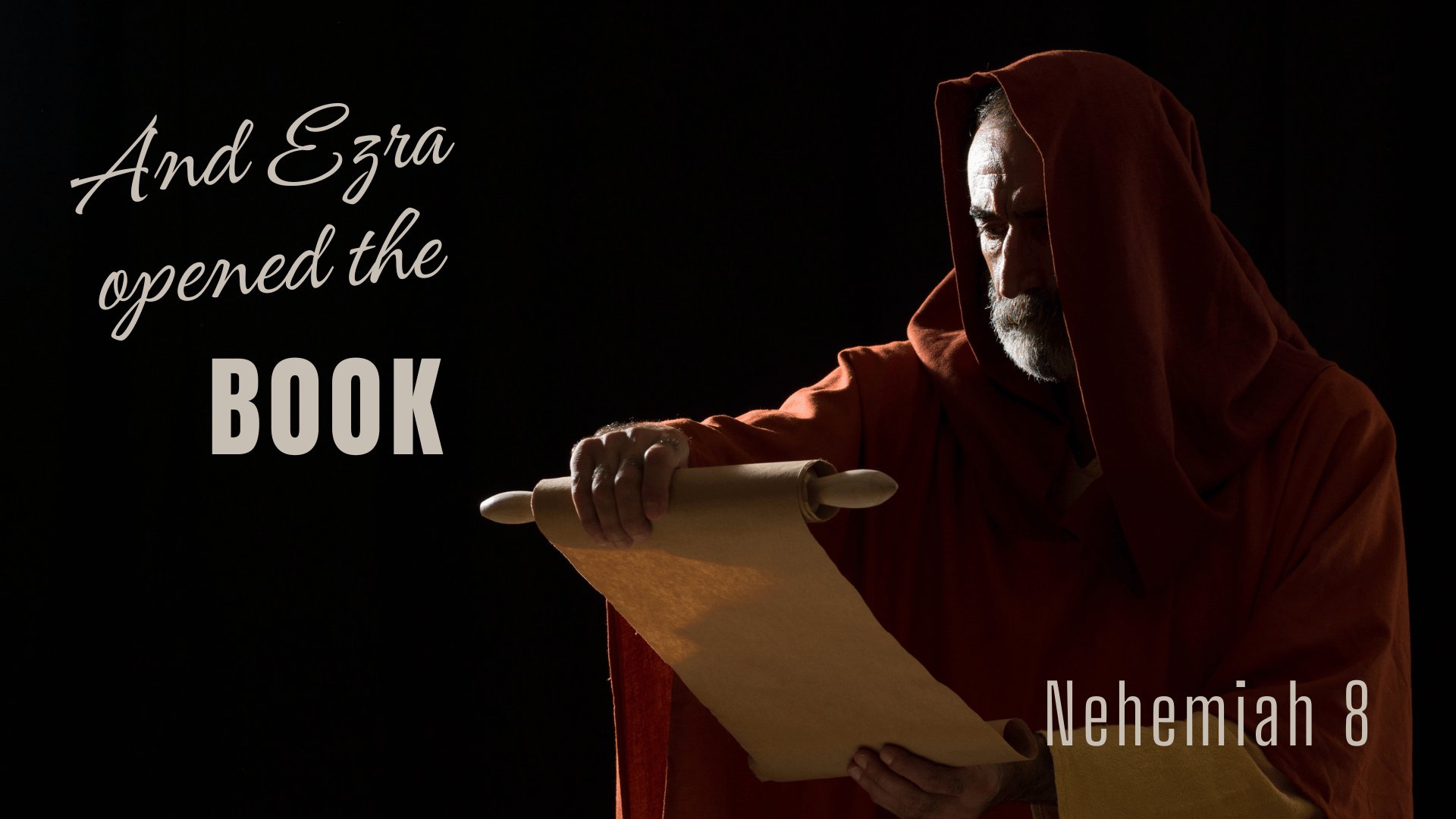 And Ezra Opened the Book
[Speaker Notes: And Ezra Opened the Book (Nehemiah 8:5)
It has been said (and I agree) that every apostasy that has ever taken place has come from either an ignorance of, or lack of respect for the authority of God
The problem always revolves around the Bible, which reveals that authority or will of God to man
Whether it be the world in general, or the church itself, the greatest problem of every generation is a lax approach to God’s word.
Paul understood the importance of God’s word for man
(1 Timothy 3:14-15), “These things I write to you, though I hope to come to you shortly; 15 but if I am delayed, I write so that you may know how you ought to conduct yourself in the house of God, which is the church of the living God, the pillar and ground of the truth.”
For our general conduct to be as it ought to be before God, it is important that we have a proper conduct in our relationship to God’s word.
To illustrate this truth, I want to spend a few minutes in the book of Nehemiah.
When Nehemiah was granted permission to go to Judah, the temple had been rebuilt.
However, the gates and walls of the city were unfinished, leaving the Jews vulnerable to their enemies
(Nehemiah 1:3), “And they said to me, “The survivors who are left from the captivity in the province are there in great distress and reproach. The wall of Jerusalem is also broken down, and its gates are burned with fire.”
With Nehemiah’s help the walls were rebuilt and the gates were hung (7:1), and in the 7th month the people requested for Ezra the scribe to bring the book of the law out to the assembly to read it to them.
Let’s examine for a few moments the proper conduct that was expressed toward God and His word by the people on this occasion.

Based on outline by Jeremiah Cox]
The Conduct of the People
They had a desire to hear
(1-3), 1 Pet. 1:10-12; Psalm 19:7-10; 1 Pet. 2:1-3

They were attentive
(3), 2 Timothy 2:15; Ecclesiastes 12:11-12

They showed Reverence
(4-5), Exodus 3:3-6; Hebrews 12:28-29
[Speaker Notes: Consider the Conduct of the Remnant in Nehemiah 8
(Nehemiah 8:1-3), “Now all the people gathered together as one man in the open square that was in front of the Water Gate; and they told Ezra the scribe to bring the Book of the Law of Moses, which the Lord had commanded Israel. 2 So Ezra the priest brought the Law before the assembly of men and women and all who could hear with understanding on the first day of the seventh month. 3 Then he read from it in the open square that was in front of the Water Gate from morning until midday, before the men and women and those who could understand; and the ears of all the people were attentive to the Book of the Law.”
They had a desire to hear the Law of God (1-3)
Such a desire is a characteristic of the godly
(1 Peter 1:10-12), “Of this salvation the prophets have inquired and searched carefully, who prophesied of the grace that would come to you, 11 searching what, or what manner of time, the Spirit of Christ who was in them was indicating when He testified beforehand the sufferings of Christ and the glories that would follow. 12 To them it was revealed that, not to themselves, but to us they were ministering the things which now have been reported to you through those who have preached the gospel to you by the Holy Spirit sent from heaven—things which angels desire to look into.”
The desire is because of the benefits of knowing God’s will
(Psalms 19:7-10), “The law of the Lord is perfect, converting the soul; the testimony of the Lord is sure, making wise the simple; 8 the statutes of the Lord are right, rejoicing the heart; the commandment of the Lord is pure, enlightening the eyes; 9 the fear of the Lord is clean, enduring forever; the judgments of the Lord are true and righteous altogether. 10 More to be desired are they than gold, Yea, than much fine gold; sweeter also than honey and the honeycomb.”
Note: The proof is in the pudding. Those who desire to know God’s will exhibit that desire by diligence in study
(1 Peter 2:1-3), “Therefore, laying aside all malice, all deceit, hypocrisy, envy, and all evil speaking, 2 as newborn babes, desire the pure milk of the word, that you may grow thereby, 3 if indeed you have tasted that the Lord is gracious.”
Those who desire that milk will long to study and acquire the knowledge which brings growth.  Those who don’t won’t. (cf. Hebrews 6).
They were attentive (3)
(Nehemiah 8:3), “…and the ears of all the people were attentive to the Book of the Law.”
A study of God’s word takes discipline!
(2 Timothy 2:15), “Be diligent to present yourself approved to God, a worker who does not need to be ashamed, rightly dividing the word of truth.”
It takes effort, and can be exasperating and tiring as we sometimes struggle with our efforts to understand
(Ecclesiastes 12:11-12), “The words of the wise are like goads, and the words of scholars are like well-driven nails, given by one Shepherd. 12 And further, my son, be admonished by these. Of making many books there is no end, and much study is wearisome to the flesh.”
Who should be attentive?  Notice the reference to the groups, “men and women and all who could hear with understanding” (3).
This expresses the importance of our Bible classes, and the importance of family study. Also, efforts should be made to ensure your children pay attention through the worship.  Edification through song, prayers, preaching.
It doesn’t need to be watered down or gimmicky to benefit our children and teenagers. Not if the desire is present!
They showed reverence (4-5)
(Nehemiah 8:4-5), “So Ezra the scribe stood on a platform of wood which they had made for the purpose; and beside him, at his right hand, stood Mattithiah, Shema, Anaiah, Urijah, Hilkiah, and Maaseiah; and at his left hand Pedaiah, Mishael, Malchijah, Hashum, Hashbadana, Zechariah, and Meshullam. 5 And Ezra opened the book in the sight of all the people, for he was standing above all the people; and when he opened it, all the people stood up.”
The platform, and standing up were a the means by which the people showed their recognition of the seriousness of the occasion.
It was God’s word being read, such actions were appropriate!
As we approach God, we must respect Him and His. That respect should be demonstrated by our demeanor.
(Exodus 3:3-6), “Then Moses said, “I will now turn aside and see this great sight, why the bush does not burn.” 4 So when the Lord saw that he turned aside to look, God called to him from the midst of the bush and said, “Moses, Moses!” And he said, “Here I am.” 5 Then He said, “Do not draw near this place. Take your sandals off your feet, for the place where you stand is holy ground.” 6 Moreover He said, “I am the God of your father—the God of Abraham, the God of Isaac, and the God of Jacob.” And Moses hid his face, for he was afraid to look upon God.”
(Hebrews 12:28-29), “Therefore, since we are receiving a kingdom which cannot be shaken, let us have grace, by which we may serve God acceptably with reverence and godly fear. 29 For our God is a consuming fire.”
(Read a suggestion by my son Jeremiah) Understand the preaching to be GOD SPEAKING TO YOU, NOT THE PREACHER (If it is the truth, that is exactly the case. Take Paul as an example).
(1 Corinthians 14:37), “If anyone thinks himself to be a prophet or spiritual, let him acknowledge that the things which I write to you are the commandments of the Lord.”
(Jeremiah’s Application): We are to show reverence:
Show up… Be on time… Be quiet… Pay attention. (May take more preparation the night before – bed early, etc.) (NOT SLEEPING)… Follow along in the bible… Stay seated as you can. (Take preparatory measures – bathroom before, etc.)]
Final Considerations
The Preaching Done was Distinctive
(7-8), 2 Peter 3:16
If Impactful, the Word brings Obedience
(18), Matthew 6:24

A Time to Weep, and a Time for Action
(9-11), Luke 6:46-49
[Speaker Notes: Final Considerations
[CLICK] The Preaching Was Distinctive to bring Understanding (7-8)
(Nehemiah 8:7-8), “Also Jeshua, Bani, Sherebiah, Jamin, Akkub, Shabbethai, Hodijah, Maaseiah, Kelita, Azariah, Jozabad, Hanan, Pelaiah, and the Levites, helped the people to understand the Law; and the people stood in their place. 8 So they read distinctly from the book, in the Law of God; and they gave the sense, and helped them to understand the reading.”
It is a problem when God’s word is not understood
(2 Peter 3:16), [Peter re: Paul’s writing as he wrote concerning God’s judgment], “as also in all his epistles, speaking in them of these things, in which are some things hard to understand, which untaught and unstable people twist to their own destruction, as they do also the rest of the Scriptures.”
[CLICK] If it is Impactful to the Heart, the Word of God brings Obedience
(Nehemiah 8:18), “Also day by day, from the first day until the last day, he [Ezra]  read from the Book of the Law of God. And they kept the feast seven days; and on the eighth day there was a sacred assembly, according to the prescribed manner.”
Our hearts must be cultivated so as to receive and obey God’s word when it is proclaimed unto us!
Parable of the Sower as example (cf. Matt. 13:18-22)
A love for the world can preclude a willingness to obey!
(Matthew 6:24), “No one can serve two masters; for either he will hate the one and love the other, or else he will be loyal to the one and despise the other. You cannot serve God and mammon.”
[CLICK] There is a Time for Weeping, and a Time for Action!
(Nehemiah 8:9-11), “And Nehemiah, who was the governor, Ezra the priest and scribe, and the Levites who taught the people said to all the people, “This day is holy to the Lord your God; do not mourn nor weep.” For all the people wept, when they heard the words of the Law. 10 Then he said to them, “Go your way, eat the fat, drink the sweet, and send portions to those for whom nothing is prepared; for this day is holy to our Lord. Do not sorrow, for the joy of the Lord is your strength.” 11 So the Levites quieted all the people, saying, “Be still, for the day is holy; do not be grieved.”
It is good to mourn sinfulness, but it would be wrong to continue to mope when God has prescribed a day of action!
(Luke 6:46-49), “But why do you call Me ‘Lord, Lord,’ and not do the things which I say? 47 Whoever comes to Me, and hears My sayings and does them, I will show you whom he is like: 48 He is like a man building a house, who dug deep and laid the foundation on the rock. And when the flood arose, the stream beat vehemently against that house, and could not shake it, for it was founded on the rock. 49 But he who heard and did nothing is like a man who built a house on the earth without a foundation, against which the stream beat vehemently; and immediately it fell. And the ruin of that house was great.”]
Conclusion
God’s word requires         the undivided            attention of                              those to                                 whom it is                         being given!
[Speaker Notes: Conclusion
We would do well to learn from the conduct displayed by the people of God in Nehemiah 8.
God’s word is a serious matter which requires the undivided attention of those to whom it is being given.]